Základné pojmy informatiky
veda, ktorá sa zaoberá procesom vyhľadávania, získavania, spracovávania, uchovávania, ochrany a šírenia (prezentácie, prenosu) informácií.
Informatika
Údaj a informácia
ÚDAJ – každá správa, bez ohľadu na to, čo má alebo nemá pre nás nejakú informačnú hodnotu.Za údaj môžeme považovať všetko, čo vidíme, počujeme alebo dokážeme zachytiť ostatnými zmyslami (čuch, hmat..)

INFORMÁCIA – je tá časť údajov, ktorá je pre prijímateľa zrozumiteľná a pochopiteľná. 
Napr. 		teplota – údaj 
			teplota je 26°C – informácia
Textové 
Grafické 
Zvukové 
Multimediálne
Druhy informácií
Predmety spracovania – vstupné údaje 
Prostriedky spracovania – užívatelia, počítače 
Metódy spracovania – rôzne programy 
Produkty spracovania – výstupné informácie, zostavy dát
Informačný systém
hardware, software a komunikačné technológie, pomocou ktorých dochádza k prenosu dát medzi počítačmi, ktoré sú navzájom poprepájané v sieti.
Informačné a komunikačné technológie
hardware
je súhrnný názov pre technické vybavenie počítača a počítačových komponentov. Medzi hardware patria všetky počítače a ich súčasti a tiež aj zariadenia, ktoré je možné pripojiť k počítaču.
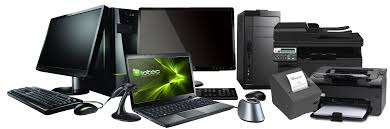 hardware
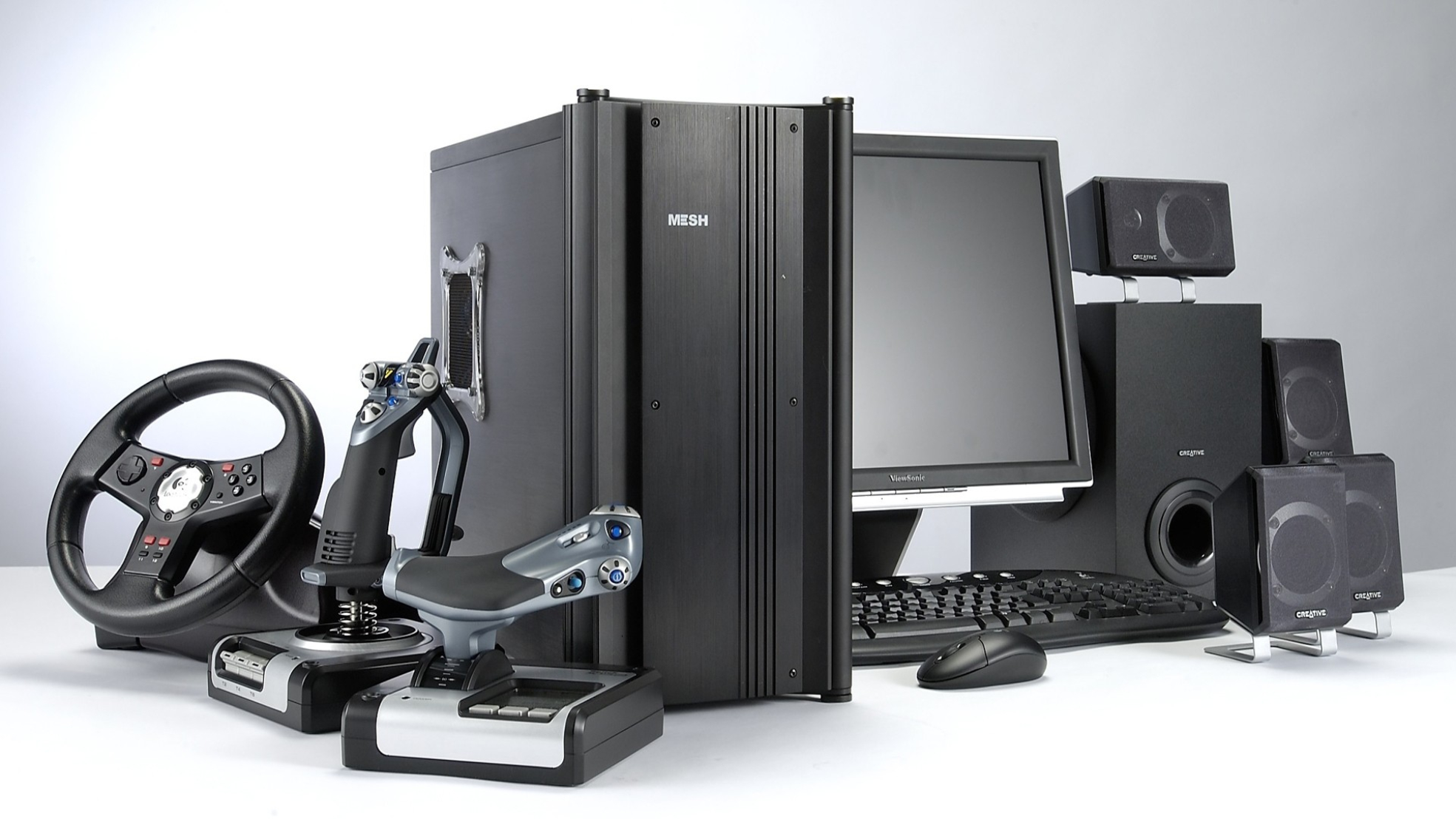 OSOBNÝ POČÍTAČ PC 
(Personal Computer) 

počítač je zariadenie na spracúvanie informácií, ktoré umožňuje vykonávanie programov, zadávanie vstupných a zobrazovanie výstupných informácií.
Rozdelenie podľa výkonnosti:
osobné /stolné/ PC 
server 
superpočítače
stolné PC – klasický počítač 
prenosné počítače
vreckové počítače 
jednoúčelové počítače
PSP
Rozdelenie podľa prevedenia
Základné jednotky informatiky
BIT 
1 b
je názov základnej jednotky informácie - 1 bit 
nadobúda jednu z dvoch logických hodnôt 0 alebo 1
BYTE 
1B 
je nadriadenou jednotkou informácie, Je to vlastne skupina ôsmich bitov
používa sa na zakódovanie jedného písmena, číslice alebo iného znaku.
1 byte [B] - skupina 8 bitov
 1 kilobyte [kB] - 210=1024 bajtov
 1 megabyte [MB] - 210=1024 kilobajtov
 1 gigabyte [GB] - 210=1024 megabajtov
 1 terabyte [TB] - 210=1024 gigabajtov
je označenie pre programové vybavenie počítača alebo súhrn všetkých programov, ktoré používame v počítači.
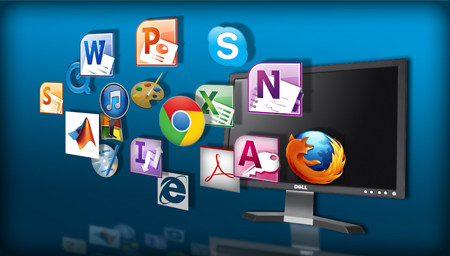 software